Objektīvā izmeklēšana: vai administratīvās tiesas dara to, ko saka?2019. gada 6. septembrisUģis ZeltiņšZvērināts advokāts
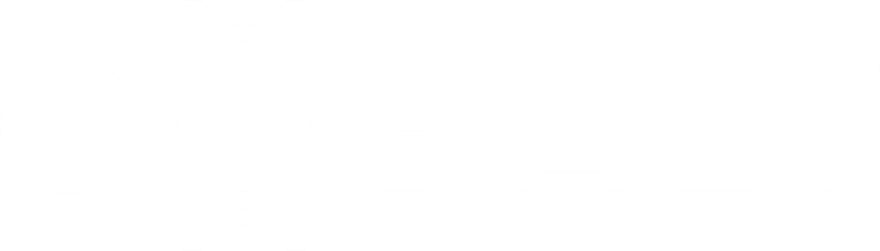 Objektīvās izmeklēšanas mērķis ir patiesība, bet …
… tiesa iestādi kontrolē, nevis strādā tās vietā
… tiesas iesaiste atkarīga no pieteicēja prasmēm
… (parasti) katram pašam jāvāc sev labvēlīgos pierādījumus
… tiesai nav pienākuma sekot nekonkrētām norādēm
… tiesai nav pienākuma sekot mazticamām norādēm
… APL 250. panta otrā daļa
Tikai pārsūdzētajā aktā ietvertais pamatojums
«250.pants. Pārbaudes apjoms un iebildumu robežas

[…]

(2) Tiesa, vērtējot administratīvā akta tiesiskumu, spriedumā ņem vērā tikai to pamatojumu, ko iestāde ietvērusi administratīvajā aktā. Minētais ierobežojums neattiecas uz lietām, kurās prasījums ir labvēlīga administratīvā akta izdošana.

[…]»
Kas ir «pamatojums»?
«[…] par administratīvā akta pamatojumu minēt[ās] norm[as] izpratnē ir atzīstami apstākļi, uz kuriem administratīvais akts balstīts, nevis pierādījumi par šiem apstākļiem. […]»
SKA-461/2008, ¶11
Standartformula
«[…] par administratīvā akta pamatojumu Administratīvā procesa likuma 250.panta izpratnē ir atzīstami apstākļi, kuri ir pamats administratīvā akta izdošanai, nevis pierādījumi par šiem apstākļiem. Tiesa, it īpaši ievērojot objektīvās izmeklēšanas principu, nav ierobežota patstāvīgi novērtēt pierādījumus, kā arī pati iegūt jaunus pierādījumus. Arī tiesas apsvērumi par pierādījumiem lietā, kas varētu atspēkot vai apstiprināt iestādes noteikto tiesību normu pārkāpumu, ir pierādījumu iegūšanas un novērtēšanas jautājums, nevis pamatojuma maiņas jautājums.»
SKA-25/2018, ¶7
Situācija šobrīd
Jaunu «pamatojumu» (= «apstākļus») lietā par nelabvēlīgu aktu izmantot nedrīkst

Jaunus pierādījumus par esošo «pamatojumu» (= «apstākļiem») izmantot drīkst
Problēma
Kā lēmuma tekstā identificēt «apstākļus, kuri ir pamats administratīvā akta izdošanai»?

(Kāpēc tiesas ievieš jaunu terminu «apstākļi», ja tas izmantots kā sinonīms likumā lietotajam vārdam «pamatojums»?)
Domu eksperiments #1: «apstākļi» konkurences lietā
1. variants: AS «ABC» no 2009. līdz 2011. gadam piemēroja plēsonīgas cenas asfalta tirgū Baltijā, kā rezultātā SIA «DEF» un SIA «GHI» pameta tirgu un AS «ABC» ieguva iespēju paaugstināt cenas
2. variants: AS «ABC» no 2009. līdz 2011. gadam ļaunprātīgi izmantoja dominējošo stāvokli asfalta tirgū Baltijā
3. variants: AS «ABC» no 2009. līdz 2011. gadam ļaunprātīgi izmantoja dominējošo stāvokli
4. variants: AS «ABC» ļaunprātīgi izmantoja dominējošo stāvokli
Domu eksperiments #2: «apstākļi» IIN lietā
1. variants: Jānis B. no apliekamajiem dzīvokļu pārdošanas ienākumiem 2009. gadā nepamatoti atskaitīja to vērtību mantojuma atklāšanās brīdī un uzturēšanas izdevumus
2. variants: Jānis B. no apliekamajiem dzīvokļu pārdošanas ienākumiem 2009. gadā veica nepamatotus atskaitījumus
3. variants: Jānis B. deklarēja nepamatoti zemus apliekamos dzīvokļu pārdošanas ienākumus 2009. gadā
4. variants: Jānis B. 2009. gadā deklarēja nepamatoti zemus ienākumus
Domu eksperiments #3: «apstākļi» patērētāju lietā
1. variants: tabakas ražotājs uz cigarešu ABC un DEF iepakojuma iekļāva vārdus «light» un «vieglās»
2. variants: tabakas ražotājs uz cigarešu ABC un DEF iepakojuma iekļāva apzīmējumus, kas rada iespaidu par dūmu mazāk kaitīgu ietekmi
3. variants: tabakas ražotājs uz cigarešu ABC un DEF iepakojuma izvietoja aizliegtus elementus
4. variants: tabakas ražotājs pārkāpa tabakas iepakojumam noteiktās prasības
«Apstākļi» tiesu praksē: PVN «karuseļi»
«Konkrētajā gadījumā pārsūdzētā lēmuma pamatojums ir dienesta konstatētie apstākļi, ka pieteicēja nav saņēmusi pakalpojumus no darījumu dokumentos norādītās SIA ,,MD Tīkli”. […] Argumenti, ka pieteicēja zināja vai tai vajadzēja zināt, ka piedalās pievienotās vērtības nodokļa izkrāpšanā, nav jauni fakti, bet gan esošo faktu novērtējums.»
SKA-36/2018, 10¶
«Priekšnodokļa atskaitīšanas tiesību ierobežošana un izdevumu neattiecināšana uz pieteicējas saimnieciskās darbības izmaksām pārsūdzētajā lēmumā pamatota ar to, ka darījumi starp pieteicēju un tās deklarētajiem darījumu partneriem faktiski nav notikuši un ka pieteicēja zināja vai ka tai vismaz bija jāzina par šo darījumu fiktīvo raksturu.»
AA43-0099-17/10 (stājies spēkā), ¶12
«Apstākļi» tiesu praksē: apvienošanās kontrole
«Senāta ieskatā ar lēmuma pamatojumu šajā lietā saprotami iestādes norādītie apstākļi par to, ka uz pieteicējas un trešās personas apvienošanās brīdi GEIT un GEIT II īstenoja kopīgu izšķirošo ietekmi pieteicējā.»
SKA–196/2012, 10¶
«Apstākļi» tiesu praksē: aizbildnība
«Tiesa konkrētajā gadījumā nav balstījusi spriedumu uz jauniem apstākļiem […]. Tiesa […] ir tikai pārbaudījusi, vai pastāv tie apstākļi, ar kuriem administratīvajos aktos pamatota I.K. aprūpes tiesību atņemšana pieteicējiem un J.Z. iecelšana par I.K. aizbildni. Tas ir, vai I.K. ir aizbēgusi no mājām, vai pieteicēju ģimenē ir konstatējama fiziska un emocionāla vardarbība pret I.K., kā arī vai I.K. ir izteikusi vēlmi palikt J.Z. ģimenē un vai J.Z. ir atbilstoša aizbildnes pienākumu pildīšanai. 
[…] Administratīvā apgabaltiesa nav pārkāpusi Administratīvā procesa likuma 150. panta otro daļu un 250. panta otro daļu.»
SKA-461/2008, ¶11
Secinājumi
Jebkuru lēmumu var aprakstīt vairāk vai mazāk vispārināti

Jo sarežģītākas normas / faktiem un secinājumiem bagātāks lēmums, jo plašākas iespējas variēt, nosaucot «apstākļus, kuri ir pamats administratīvā akta izdošanai»

Jo vispārīgāk tiesa nosauc «apstākļus, kuri ir pamats administratīvā akta izdošanai», jo brīvāk tā var meklēt jaunus pierādījumus
Trūkumi
Tiesu leģitimitātei kaitē:
atšķirīgi / neprognozējami risinājumi attiecībā uz jaunu pierādījumu pieļaujamību
juridiskā «metafizika»: «šis dokuments lēmumu nepamato; tas pierāda apstākļus, kas ir lēmuma pamatojums»
Iestādēm tiek radīta motivācija lēmumos izteikties vispārīgāk, mazāk konkrēti un tādējādi atvieglot aizstāvību tiesvedībā
Deklaratīvs, neizskaidrots apgalvojums par to, kas ir lēmumu pamatojošie «apstākļi», apgrūtina sprieduma lasīšanu
Vai tiesas dara to, ko saka?
Hipotēze #1: aiz formulas «jauniem apstākļiem – nē, jauniem pierādījumiem – jā» slēpjas idejas par citu, vārdā nenosauktu faktoru nozīmi:
pieteicēja uzvedība iestādes un tiesas procesa laikā
iestādes centība / paviršība
«reālistiski–pesimistisks» skatījums uz iestādes spējām
nelabvēlīgā akta aizskarto interešu relatīvais nozīmīgums / nenozīmīgums
Hipotēze #2: tiesneša patiesajā domu gaitā secinājums par to, kas ir «apstākļi, kuri ir pamats administratīvā akta izdošanai», seko secinājumam par meklējamajiem pierādījumiem, nevis otrādi
Risinājums?
Minētie – iespējams – patiesie apsvērumi nav neleģitīmi. Labāk spriedumā tos artikulēt tiešiem vārdiem, nevis «starp rindām»

(Ja vien īpašas intereses neprasa rīkoties citādi,) jaunu pierādījumu meklēšana objektīvās izmeklēšanas ietvaros:
tikai pušu pieteikumos / paskaidrojumos ietvertu jaunu apgalvojumu pārbaudei 
nekad pārsūdzētajā lēmumā ietverto apgalvojumu pārbaudei
Paldies!